ATTRAKTIVE
Kontorlokaler til leie !
NÆRINGSEIENDOM
BRENNERIVEIEN 5LEIEAREAL 160 KVM I 3.ETASJE
BRENNERIVEIEN 5
Rett ved siden av Vulkan ligger Brenneriveien 5. Opprinnelig et industribygg som ble oppført i 1966, nå et utleieobjekt for kulturindustrien og andre kreative næringer. Dagens leietakere jobber blant annet innenfor reklame, design for retail & brands, film, kunst, kultur, lyd, kafèvirksomhet samt ingeniørfaget. Det er høyt under taket, både på den ene og andre måten. Bygget har fem etasjer, der fire etasjer rommer kontor, showrom samt studio. Hver av etasjene har en grunnflate på ca. 500 m². Bygningen er oppført med de bærende konstruksjoner i plass-støpt betong, med fasader i spekkmuret tegl. Eiendommen ligger I Brenneriveien 5 på Fredensborg ved Alkerselva, bydel Grunerløkka.
 
FELLES FASILITETER FOR EIENDOMMEN
• Felles stor takterrasse, som også kan benyttes til bedrifts-events
• Heis 
• Adgangskontroll og alarm
• Vektertjeneste fra Securitas
• Brenneriet Cafe hvor det kan bestilles møtemat, kaffe etc 

LEDIGE LOKALER
Vi får for utleie kontorareal i 3.etasje med overtakelse fra 01.12.2024 (kan muligens overtas tidligere). Resten av bygget er utleid.
LOKALE 
3. etasje  – leieareal ca. 160 m2 bta *)
Moderne kontorlokaler i 3.etasje som deler fellesareal med 2 andre aktører i etasjen. Felles inngangsparti med sosial sone og toaletter med dusj. Eksklusivt leieareal består av åpen løsning, men kan tilpasses leietakers ønsker. Felles kjøkkenløsning m/oppvaskmaskin og andre hvitevarer. 
*) Eksklusivt areal 		 100,0 m2
Andel felles fasiliteter etasje		  27,5 m2
Andel fellesarealer bygg		  32,5 m2
Sum leieareal			160,0 m2			  	 
BETINGELSER/ØKONOMI
Årlig husleie er beregnet til rundt NOK 450.000 + mva 
A konto felleskostnader pr måned lik NOK 7.800 + mva
A konto strøm pr måned lik NOK 2.750 + mva
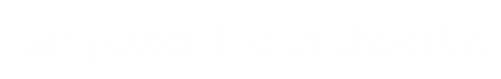 TILGJENGELIGHET
Enkel tilgjengelighet med off. transport. Trikk 12 og 13 Olaf Ryes Plass, buss 54 og 34 Maridalsveien. P-hus i Storgata 55 v/Anker Hotel (Q-Park) hvor det kan gjøres avtale om separat parkering.

INTERNETT
Det ligger i dag mørk fiberkanal inn i bygget. Via denne plikter leietaker å knytte seg til eiendommens eget fibernett, dersom selskapet skal ha internettforbindelse. Prisene er konkurransedyktige. Det er fremlagt forbindelseskabler 2x4par Cat6, fra fordelingsskap i kjeller til hvert leietakerareal på plan 1-3.
TEKNISKE OPPLYSNINGER FOR EIENDOMMEN
Gulvene er utstyrt med EIK industriparkett, som er slipt og lakkert. Slitesterkt gulv med lang "levetid"
Vegger og vinduskarmer er i standard hvit farge. Det kan males i ønsket farge ved leietakertilpasninger
Tak er malt i standard hvit farge, og arealene har åpne tekniske installasjoner, montert rett i betongtak
Toalettkjerne med fliser på gulv og vegger. 
Heisen var ny i 2013 og går parallelt med eiendommens trappeløp opp til nest øverste etasje (takterrassen)
Bygget er oppvarmet via radiatorer for vannbåren oppvarming. Det ligger sirkulasjonsledninger fra byggets tekniske rom. Vannet varmes opp via eksisterende elektrokjele
Felles ventilasjonsanlegg med kjøling i eiendommen (Aggregatet leverer 8.000m3/time)
Porttelefonanlegg med kamera i bygget. Tablåer er montert ved utvendig dør for hovedinngang, og ved dør i bakgård på plan U.
Elektronisk brannvarslingsanlegg 
Mørk fiberkanal inn i bygget. Via denne plikter leietaker å knytte seg til eiendommens eget fibernett, dersom selskapet skal ha internettforbindelse. Prisene er konkurransedyktige. Det er fremlagt forbindelseskabler 2x4par Cat6, fra fordelingsskap i kjeller til hvert leietakerareal på plan 1-3
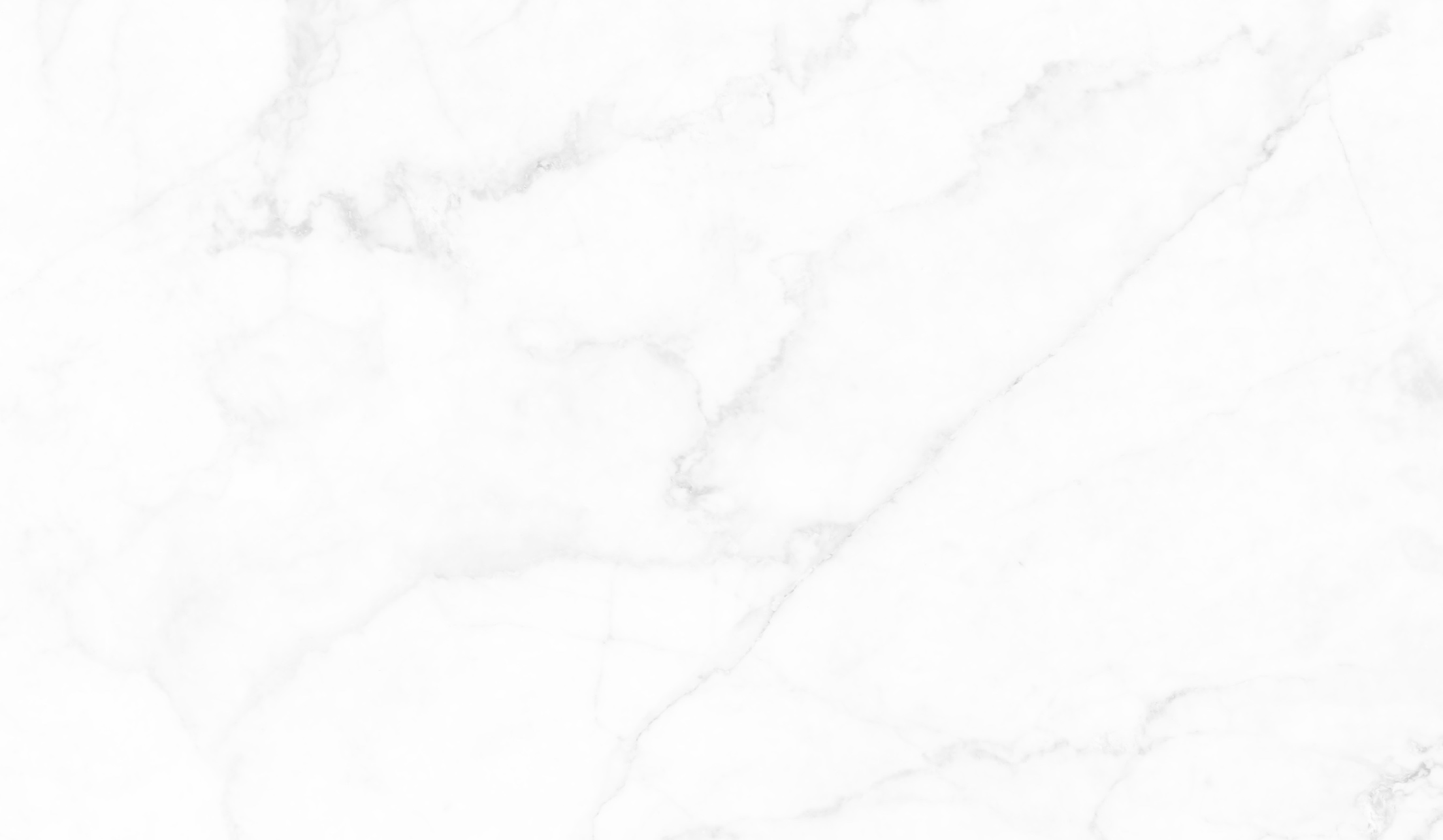 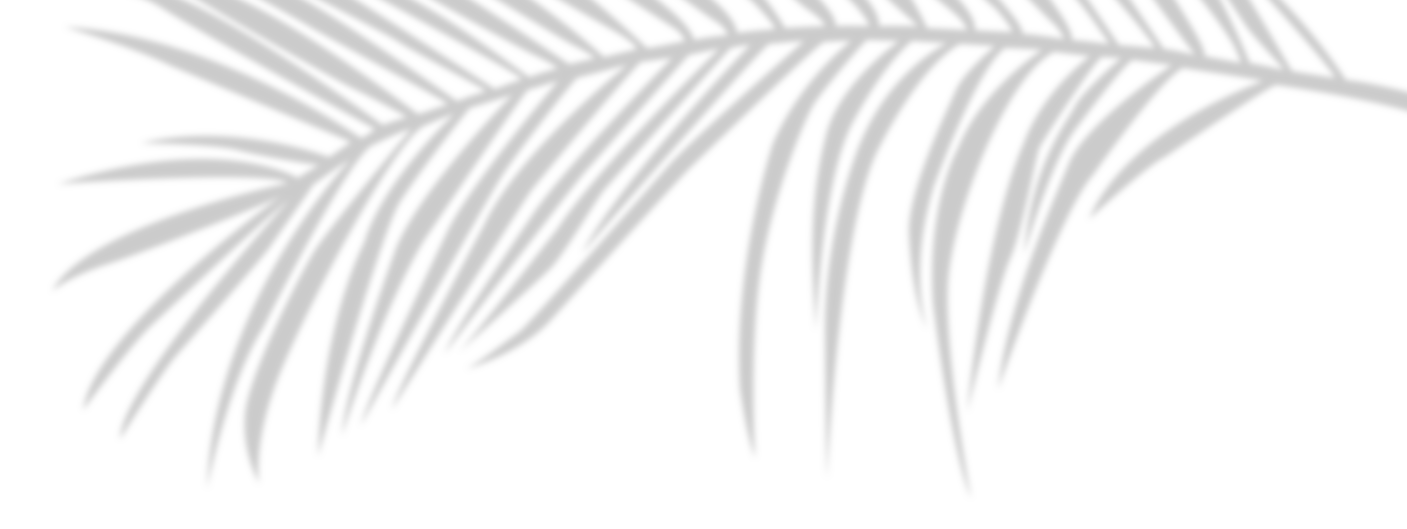 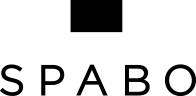 BRENNERIVEIEN 5 AS / SPABO NÆRING AS |  ANETTE BRAATHU HAAVERSTAD
MAIL: ANETTE@SPABO.NO |  MOB: 934 20 601  |  SPABO.NO